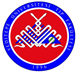 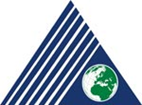 YEDİTEPE UNIVERSITY
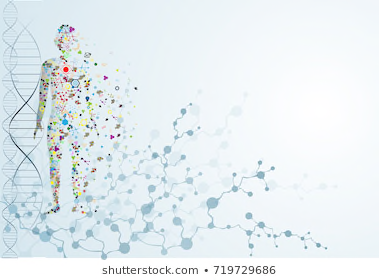 Jinekolojide Genetik
Dr. Ayşegül Kuşkucu MD PhD
Yeditepe Üniversitesi Tıp Fakültesi 
Tıbbi Genetik Anabilim Dalı
Genetik Hastalıklar Tanı Merkezi
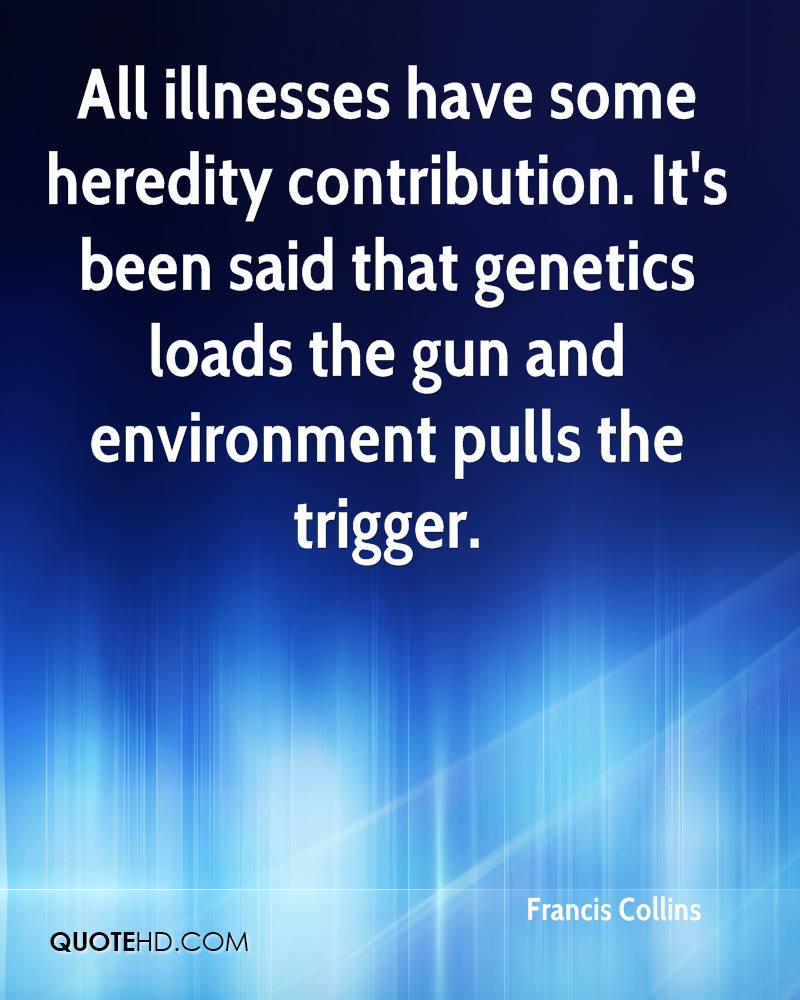 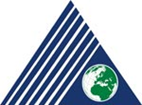 YEDİTEPE UNIVERSITY
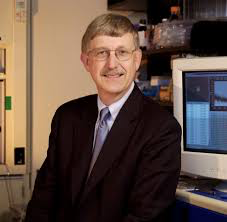 Jinekoloji – Obstetrikte Genetik…
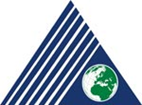 YEDİTEPE UNIVERSITY
Doğum öncesi
Doğum sonrası
Pubeta
Üreme çağı
Manopoz
KANSER
Tek gen hastalıkları
Kromozomal hastalıklar
Kompleks (Multifaktöryel) hastalıklar
Edinsel genetik hastalıkları
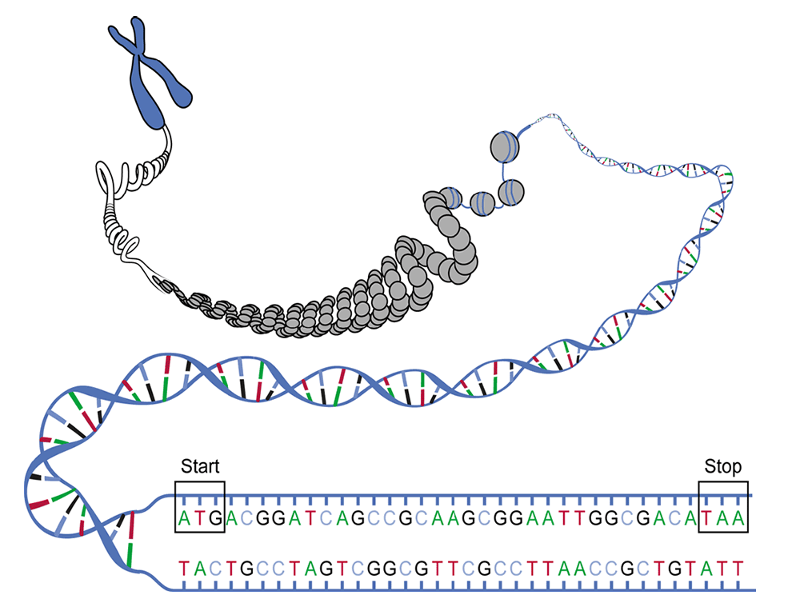 Doğum öncesi
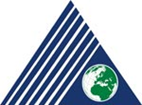 YEDİTEPE UNIVERSITY
Fetal tıp
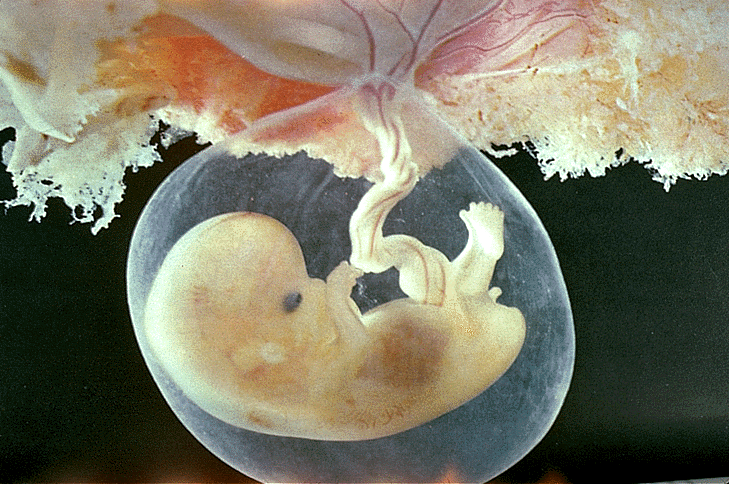 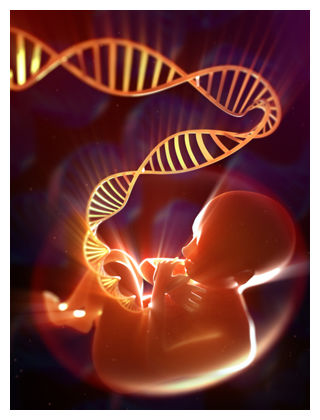 Amaç: 
Fetusta, genetik veya nongenetik nedenlerin yol açtığı tedavisi olanaksız hastalık ve malformasyonların gebeliğin mümkün olduğunca erken döneminde tanınması.
Doğum sonrası
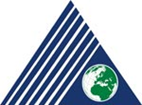 YEDİTEPE UNIVERSITY
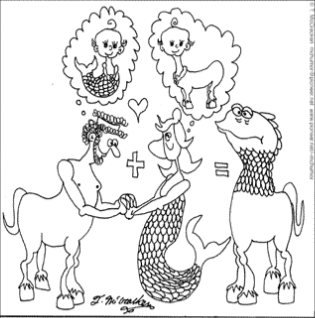 Cinsiyet gelişim kusurları (DSD)
Kuşkulu genitalya
KAH
CYP19 mutasyonları
Mikst gonadal disgenezi
      46,XX/46,XY
Puberta – Adolesan
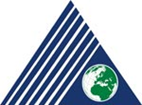 YEDİTEPE UNIVERSITY
Primer Amenore
Kromozom anomalileri
     45,X 
     46, X,del(X)(p11) 
KAL1 delesyonu

Cinsiyet gelişim anomalileri 
    46,XY dişiler
Swyer Sendromu (SRY-)
5 alfa redüktaz eksikliği
Androjen reseptör eksikliği
SOX 9 geni delesyonu
DAX geni duplikasyonu
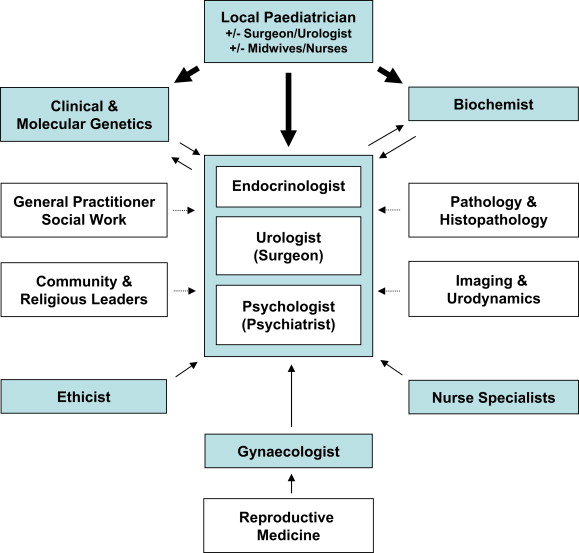 Reprodüktif dönem
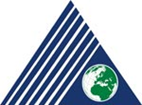 YEDİTEPE UNIVERSITY
Primer İnfertilite
Kromozom anomalileri 
     45,X
     translokasyonlar ve inversiyonlar
Kallman Sendromu (KAL1 gen delesyonu)
POF
Cinsiyet gelişim anomalileri
    46,XY dişiler
POF
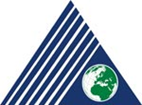 YEDİTEPE UNIVERSITY
Multifaktöryel bir hastalık, 10’dan fazla ilişkilendirilmiş gen ve sendrom mevcuttur.
Frajil X
Myotonik distrofi
Perrault Sendromu FSH reseptör mutasyonuna bağlı gonadal disgenezi
LH reseptör mutasyonuna bağlı gonadal disgenezi
Serebellar ataksi ile seyreden gonadal disgenezi
Blefarofimozis-pitozis-epikantus sendromu
Denys-Drash sendromu
Reprodüktif dönem
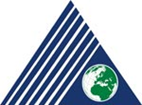 YEDİTEPE UNIVERSITY
Sekonder İnfertilite
Tekrarlayan düşükler ya da düzensiz adet öyküsü
Kromozom anomalileri
Dengeli anomali taşıyıcılığı – tekrarlayan düşük
Mozaik X kromozom anomalileri – düzensiz adet
Trombofiliye yatkınlık 
Faktör V Lieden, Faktör II, MTHFR polimorfizmleri – tekrarlayan düşük
PKOS
Kromozom anomalileri
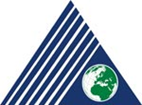 YEDİTEPE UNIVERSITY
Dengeli yapısal anomali taşıyıcılığı
  Translokasyonlar
  İnversiyonlar

Mozaik X kromozom anomalileri 
      45,X/46,XX/47,XXX
Dengeli kromozom anomalisi taşıyıcılığı
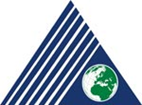 YEDİTEPE UNIVERSITY
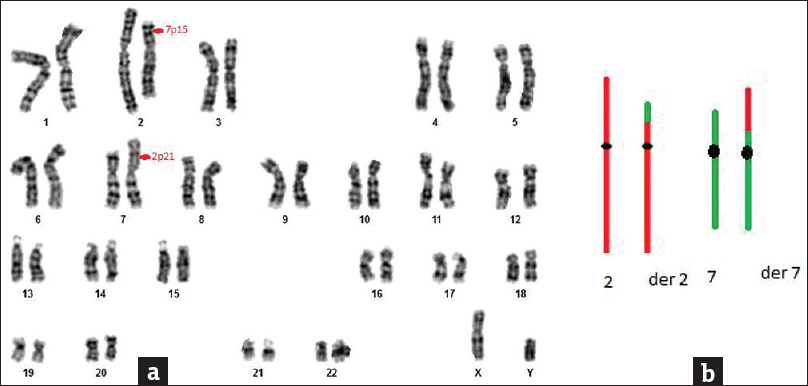 Sorun dengesiz kromozom anomalili zigot oluşumu          			Tekrarlayan düşük
		Anomalili bebek
Trombofili yatkınlığı
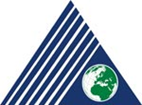 YEDİTEPE UNIVERSITY
Faktör V Leiden polimorfizmi
Heterozigot %30 artmış tromboz riski 
Homozigot %60 artmış tromboz riski 
Faktör II (Protrombin) polimorfizmi
Heterozigot %30 artmış tromboz riski
MTHFR polimorfizmleri
Heterozigot ---tromboz riski toplumla aynıdır
Homozigot artmış tromboz riski
PKOS
Kompleks hastalık
Genetik yatkınlık mevcut

StAR, CYP11,CYP17, CYP19, HSD17B1, HSD3B1-2,ACTR1, ACTR2A-B, FS, INHA, INHA-B, INHC, SHBG, LHCGR, FHSR, MADH4, OB, OBR, POMC, UCP2-3, IGF1, IGF1R, INS VNTR, IR, PPARG…....
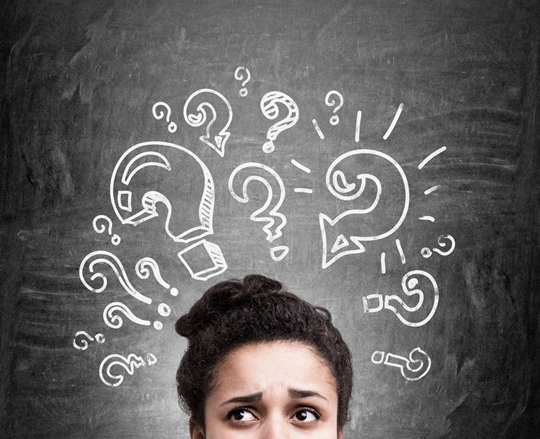 ART – PGS - PGT
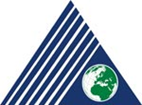 YEDİTEPE UNIVERSITY
Preimplantasyon genetik tanı (PGT)
Ailede bilinen genetik hastalık varlığında 
Çiftte dengeli kromozom anomalisi taşıyıcılığı
Çiftte tek gen hastalığı taşıyıcılığı ya da varlığı





Preimplantasyon genetik tarama (PGS)
Anöploidi şüphesi olduğunda
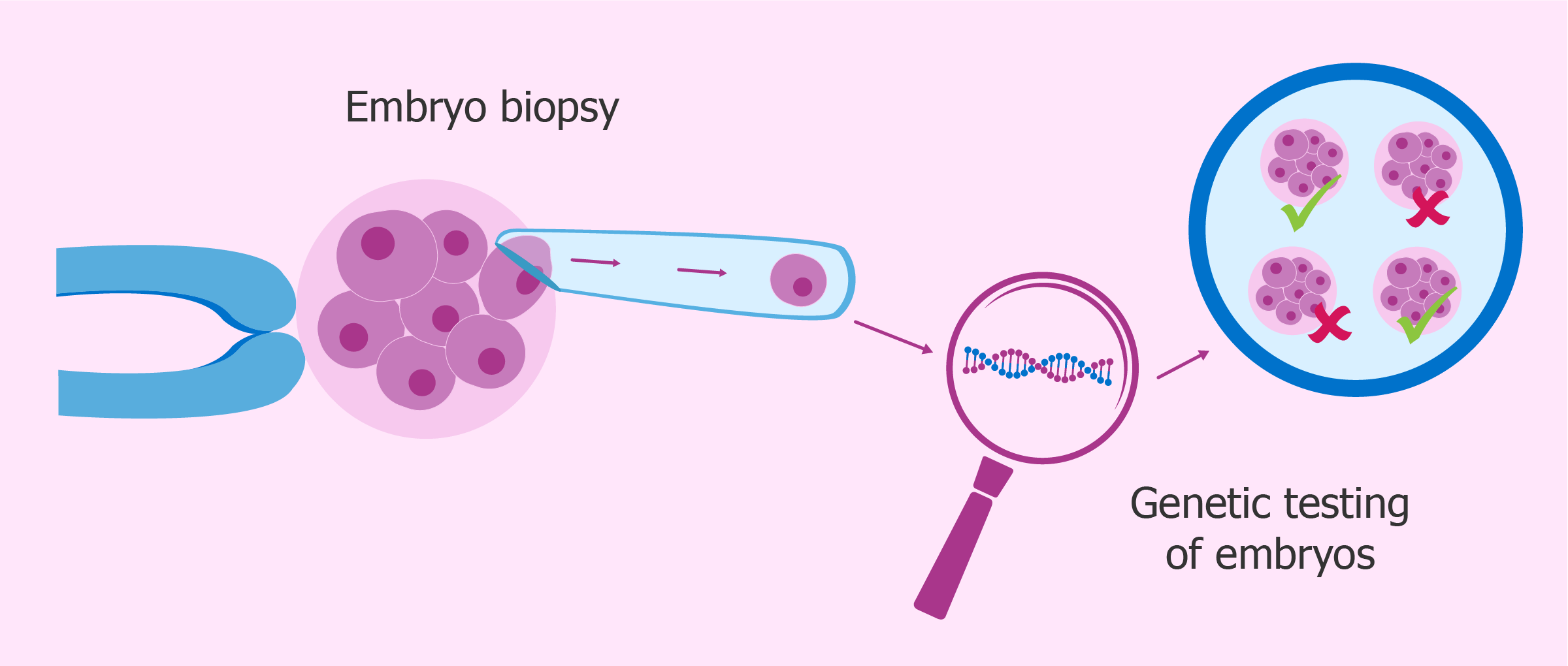 Hamilelik dönemi
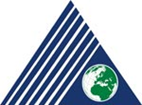 YEDİTEPE UNIVERSITY
Tarama testleri 
11-14 hafta tarama testleri
3’lü veya 4’lü kombine tarama testleri
Noninvaziv prenatal tarama (NİPT) testleri 

Tanı tesleri  (bilinen/şüphelenilen genetik hastalık varlığında)
İnvaziv tanı testleri (CVS, AS, KS)
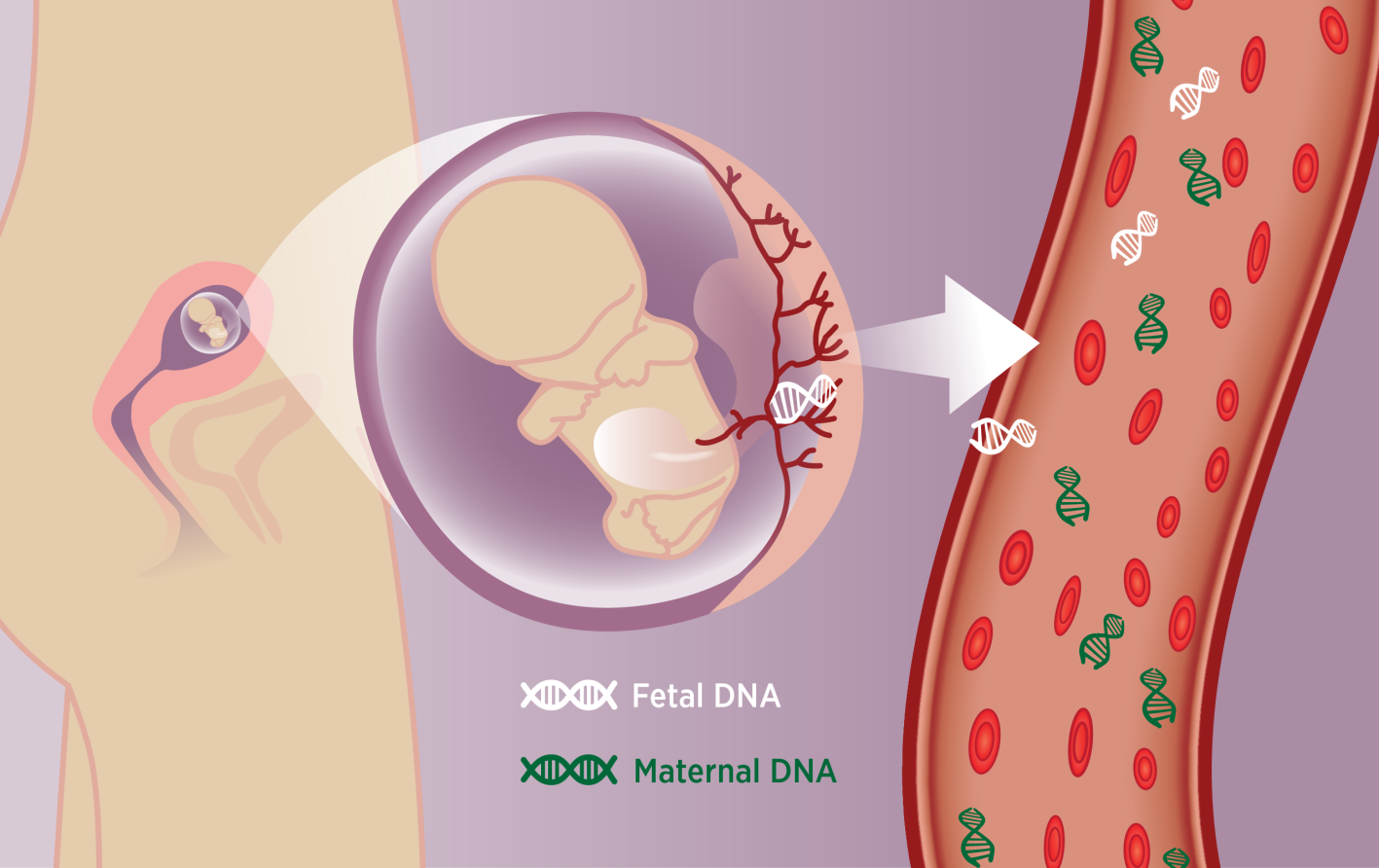 Menopoz
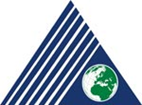 YEDİTEPE UNIVERSITY
Kompleks fizyopatolojik bir süreç..

		Genetik yatkınlık mevcut ancak net ilişkilendirilmiş gen – genler mevcut değil..

	  Araştırmalar devam ediyor…
Jinekolojik kanser
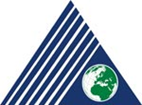 YEDİTEPE UNIVERSITY
Over kanserleri
%90 sporadik
%10 kalıtsal  
Ailesel meme over kanserleri 
Li Fraumeni Sendromu 
Putz-Jegers Sendromu 
	
Kalıtsal over kanseri gen taraması: 
BRCA 1-2, ATM, BRIP, CDH1, CHECK2, EPCAM, FANCC, FANCM, MLH1,MSH2, MSH6, MUTYH, NBN, NF1, PALB2, PMS2, POLD1, PTEN, RAD51C, RAD51D, RECQL, TP53
Jinekolojik kanser
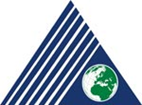 YEDİTEPE UNIVERSITY
Endometrial kanserler
>%90 sporadik
< %10 kalıtsal 
 Herediter nonpolipzis kolorektal kanser sendromlu
kadın olguların %40’ında endometrial kanser ön planda 
MLH1, MSH2, MSH6, MUTYH, PTEN, TP53, POLD1
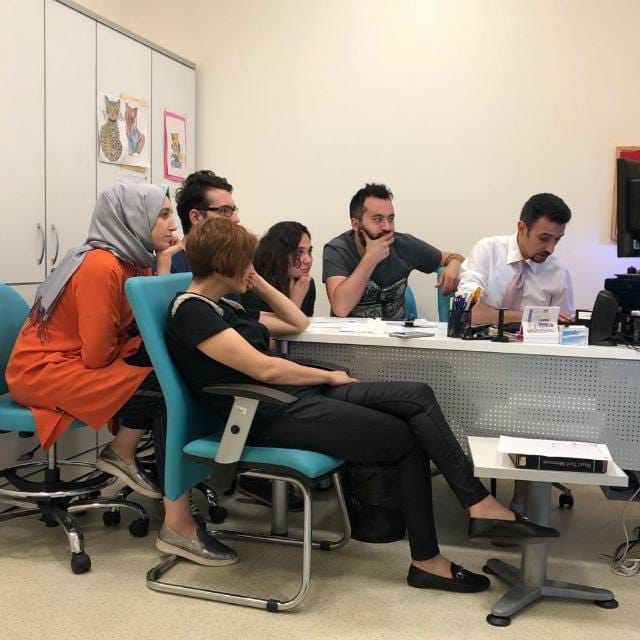 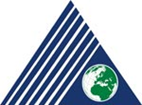 YEDİTEPE UNIVERSITY
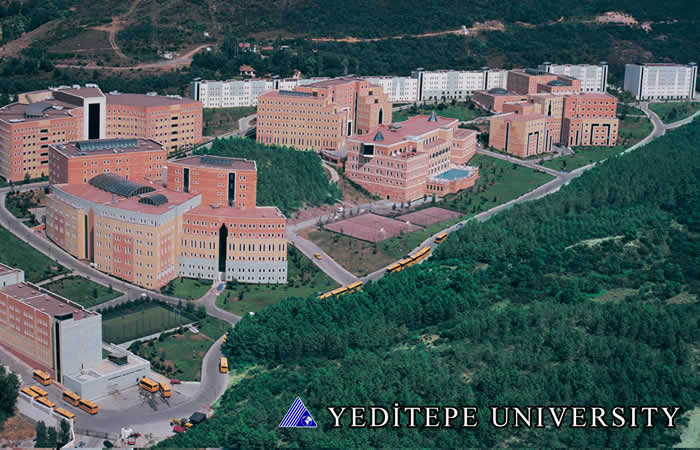 Teşekkürler…